Разноцветная неделя



Средняя группа № 6 «Кузнечики»
Выполнили: Тарасова Н. П.
                                               Низамова Д. Д.
Октябрь 2020
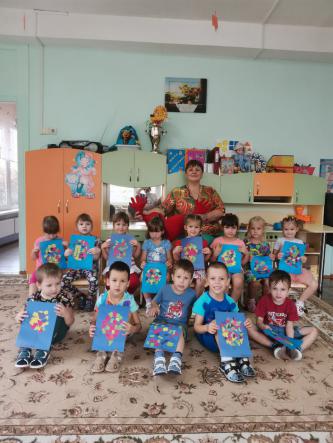 Мы сегодня в красном,
Красный цвет прекрасный!
Нам всем очень хорошо, 
Светит солнышко в окно!
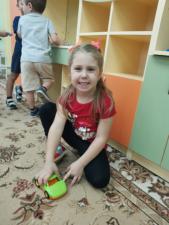 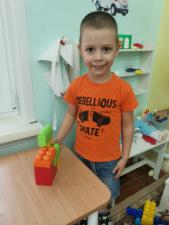 А сегодня цвет зеленый,
Этот цвет всегда спокойный.
Этот цвет спокойствия 
Принес всем удовольствия!
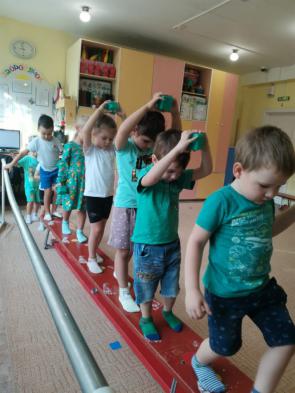 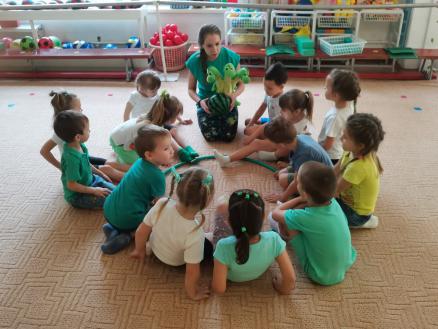 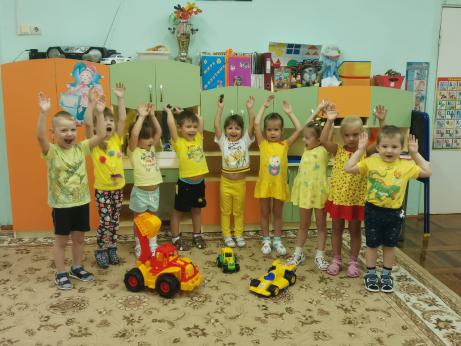 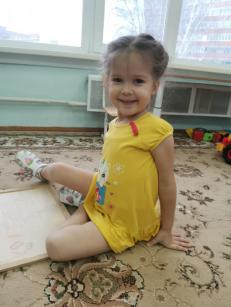 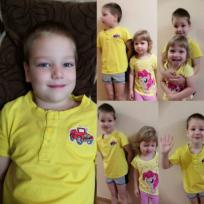 Желтый цвет – любимый цвет.
Это солнышка рассвет, 
Это желтые цыплята
И веселые ребята.
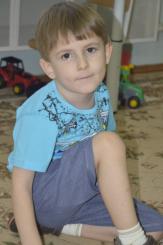 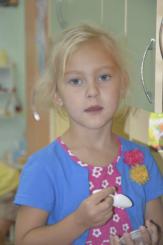 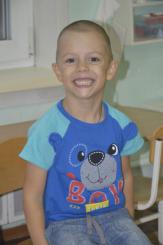 Небо синее над нами, 
Мы сегодня в синем с вами. И как в поле васильки ,
Дети дружно расцвели!
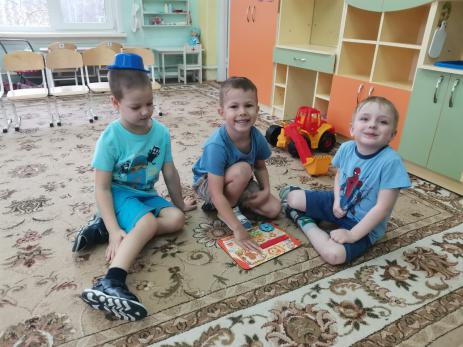 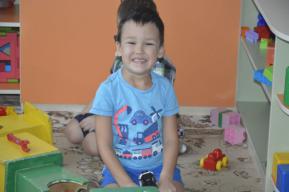 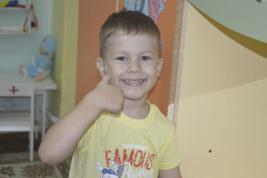 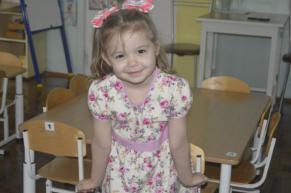 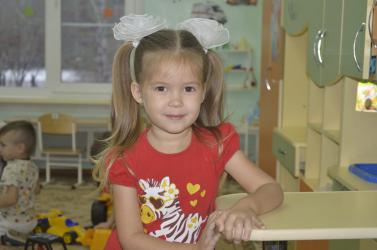 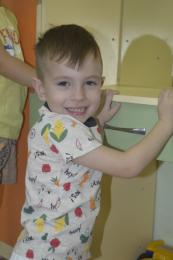 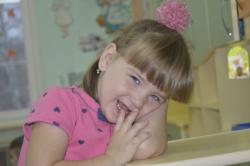 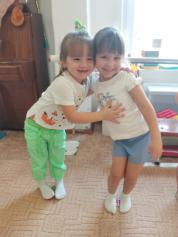 Разноцветный день у нас, 
Мы оделись просто - класс!
Алиса в красном, в желтом Дима,
Ну а Рома любит синий!
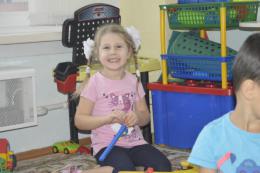 Спасибо за внимание!